Key-Exchange Protocols. Diffie-Hellman, Active Attacks, and TLS/SSL
Assume we share a Key
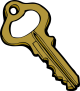 Shared
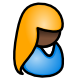 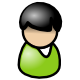 Bob
Alice
Symmetric encryption:
Confidentiality of exchanged messages
Long-term security as long as key is “safe”
Cristina Onete    ||     17/11/2014       ||     2
Assume we share a Key
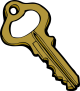 Shared
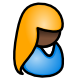 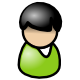 Bob
Alice
Symmetric authentication – MACs:
Authenticity of exchanged messages
Nobody else can sign while the key is safe
But: slightly weaker demand on key-secrecy than for encryption schemes
Cristina Onete    ||     17/11/2014       ||     3
Assume we share a Key
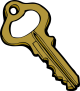 Shared
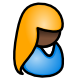 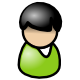 challenge
response
Verifier
Prover
Authentication and Identification
Legitimacy of a prover with respect to a verifier
Nobody can impersonate prover while the key is safe
Cristina Onete    ||     17/11/2014       ||     4
How do we get the keys?
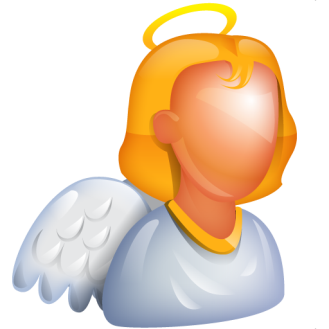 Generate
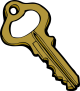 TTP
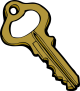 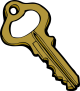 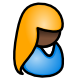 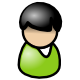 Bob
Alice
Cristina Onete    ||     17/11/2014       ||     5
Key-Exchange: Diffie Hellman
Part of Key
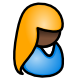 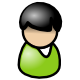 Part of Key
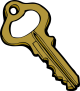 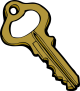 Bob
Alice
Can we send the key part in clear?
Cristina Onete    ||     17/11/2014       ||     6
Secure Key-Exchange
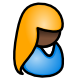 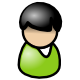 Bob
Alice
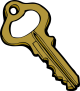 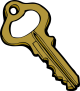 Security goal:
If Alice and Bob share a session, their key is indistingui-shable from a random key
All the messages exchanged in that sessions are private and securely authenticated
Cristina Onete    ||     17/11/2014       ||     7
Active attacks on DH
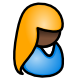 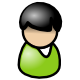 Bob
Alice
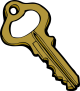 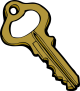 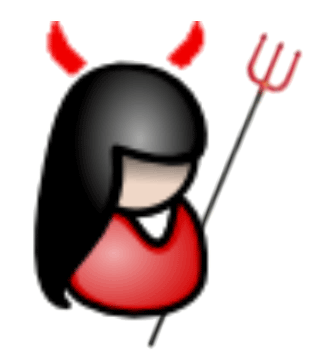 Cruella
Exercise 1: Show how Cruella can intercept and inject messages between Alice and Bob
Cristina Onete    ||     17/11/2014       ||     8
Active attacks on DH
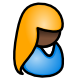 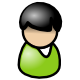 Bob
Alice
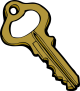 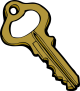 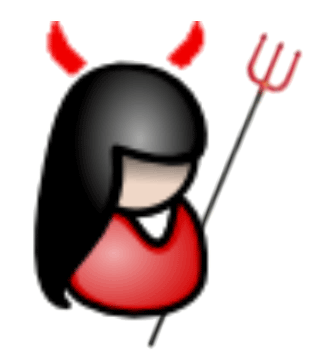 Cruella
Exercise 2: Show how you prevent this by using a signa-ture scheme
Cristina Onete    ||     17/11/2014       ||     9
Client-Server scenario
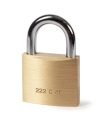 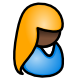 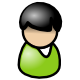 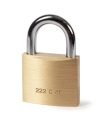 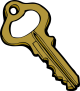 Bob = Amazon.fr
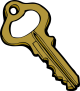 Client
Say server’s transmissions are authenticated during Key-Exchange, but the client’s are not
Say the key exchange is secure
Exercise 3: What does this say about the security against a MiM adversary Cruella?
Cristina Onete    ||     17/11/2014       ||     10
TLS-RSA
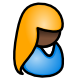 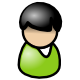 Bob = Amazon.fr
Client
Exercise 4: Explain how the Client and server can agree on a key by using RSA-encryption. What are the security guarantees in this case?
Cristina Onete    ||     17/11/2014       ||     11
TLS-DH
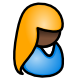 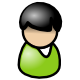 Bob = Amazon.fr
Client
Exercise 5: How about now?
Cristina Onete    ||     17/11/2014       ||     12
Thanks!